話說福興鄉
地靈人傑的福地
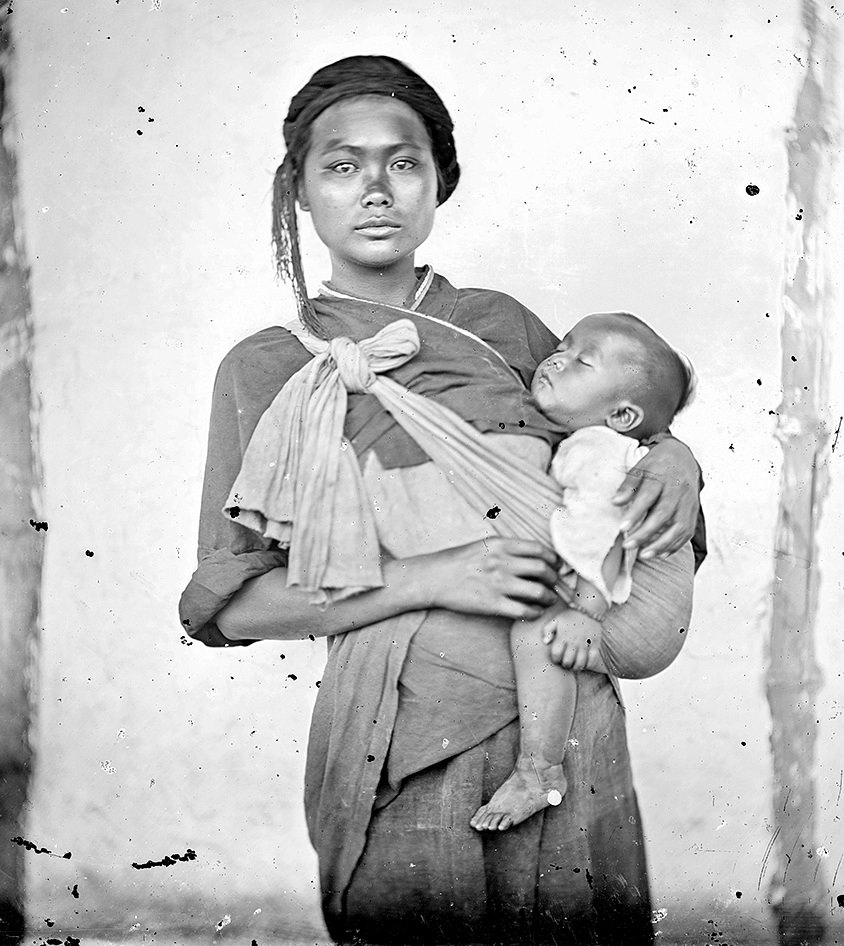 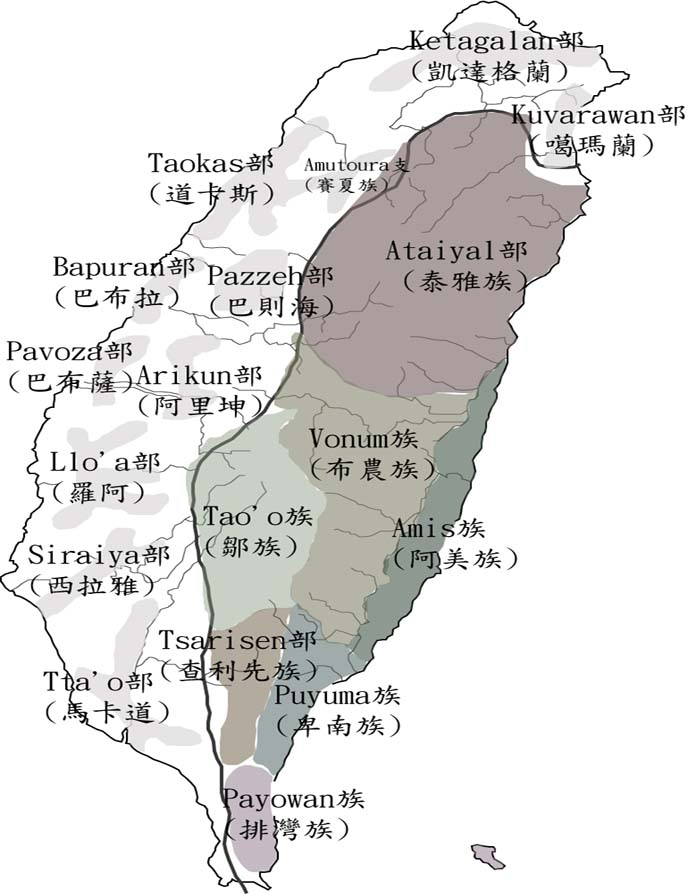 一、福興鄉最早的主人?
1.早期屬於 平埔族巴布薩族 馬芝遴社。
   2.清康熙年間起，漢人移入。
   3.漢人漸多後，馬芝遴社將海埔地讓與  
     漢人開墾，另在內地的番社(番社村)建
     立家園。
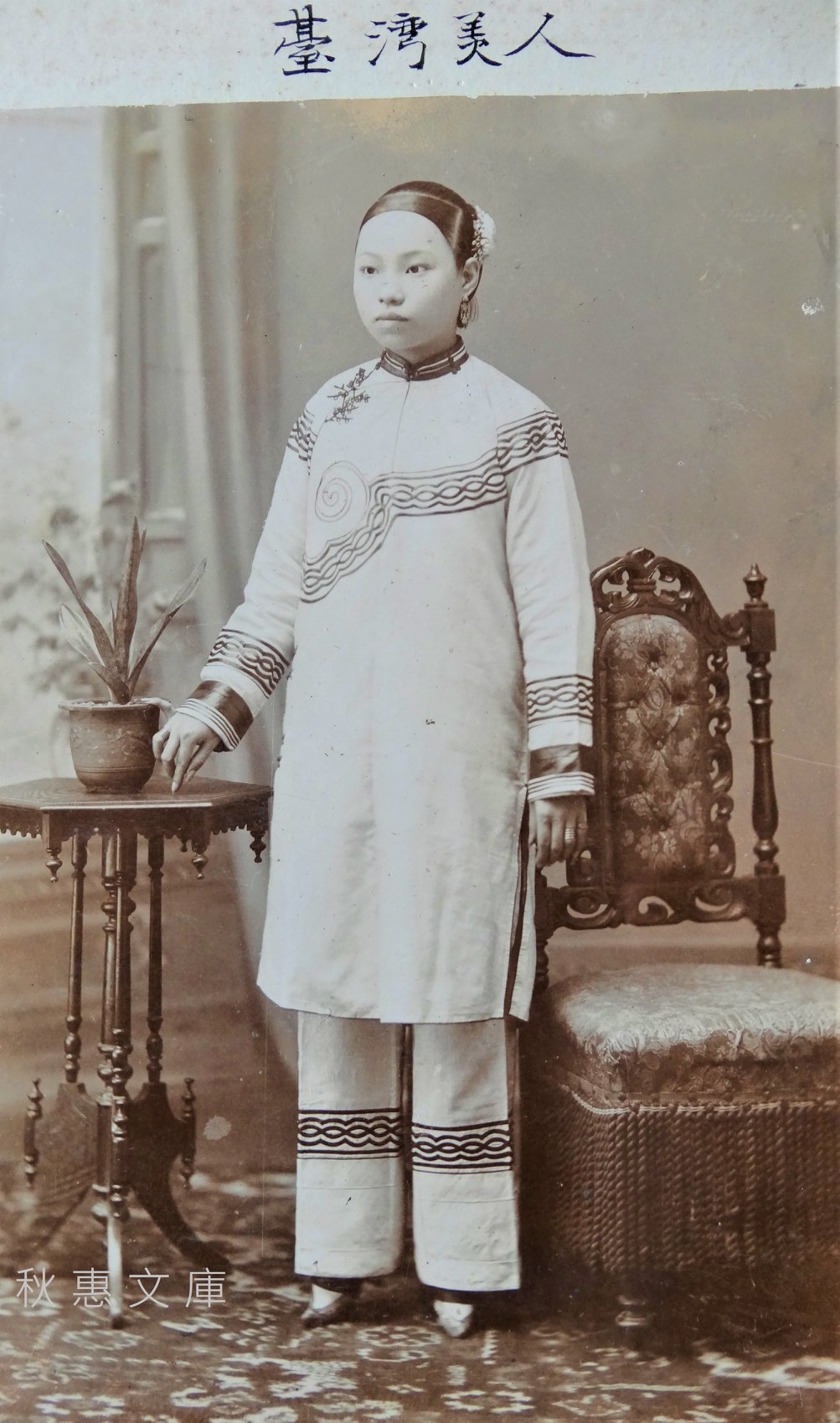 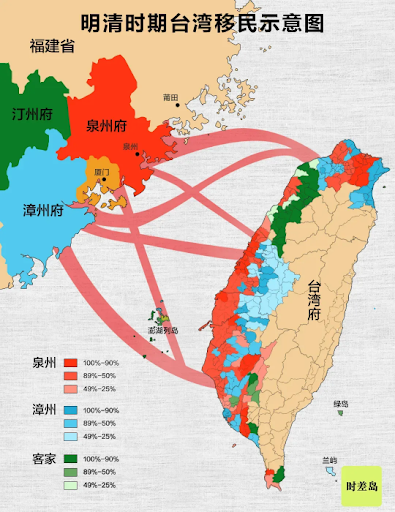 行政區的變革
大正9年(1920)，官制革新，隸台中州彰化郡福興庄，庄役場設於福興，管轄番社、橋頭、外埔、外中、三汴頭、大崙、菜園角、福興、洪堀寮、鎮平、管嶼厝等11個大字，及秀厝、西勢、同安、三和、阿力、麥嶼厝、粘厝等7個小字。

庄相當於現代的鄉，街庄制度下，再以庄的大字或小字地名來畫分幾個區，相當於現在的村里

民國34年戰後，國民政府易庄為鄉，稱為福興鄉。

民國39年，台灣省行政區域調整，福興鄉隸屬彰化縣，民國77年，鄰再次調增，共分為22村254鄰，至今亦同。
自然環境與氣候 -
本鄉屬彰化隆起海岸平原，東經120度27分，北緯24度02分之間，地形平坦，海拔約在23.9公尺。受舊濁水溪河口沖積扇堆積作用影響，地勢由東南向西北傾斜。

有員林大排水，由東南向西北流貫，在二港村出海。員林大排水原為天然河道「台灣溝」，因常有水患，經截彎取直整治工程而成。
另一天然河道麥嶼厝溪，在本鄉西部由南往北流貫，在福寶村出海，本溪是濁水溪河道變遷結果，因此又稱舊濁水溪。

屬亞熱帶季風氣候區，氣候炎熱而乾燥，冬季東北季風強烈，因地形平坦，降水量不足，農耕有賴灌溉渠道。全鄉的圳道有八堡第一東圳、番社排水、義和二圳、義和三圳、萬豐排水、新生段內排水、外中排水、橋頭排水、二港排水、麥嶼厝排水、福寶環排水幹線、洪堀寮排水等。
二、福興鄉地名的由來？
福建省移民在此，
振興事業，建莊興隆。
福興鄉的地理位置
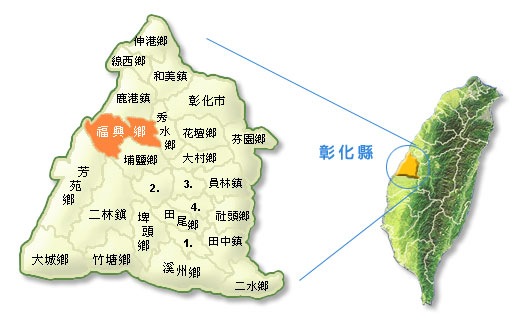 福興鄉的左鄰右舍位於臺灣彰化縣
西部
鹿港鎮
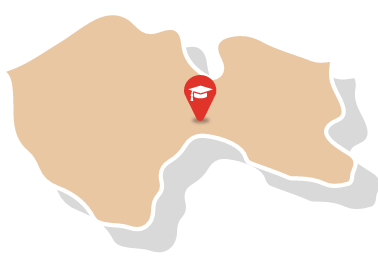 臺灣海峽
秀水鄉
芳苑鄉
埔鹽鄉
二林鎮
福興景點
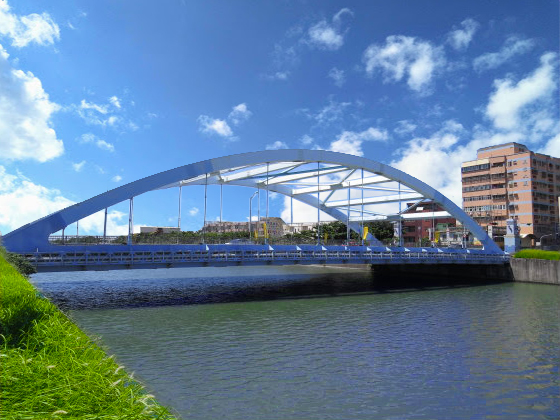 藍色長虹~福興橋
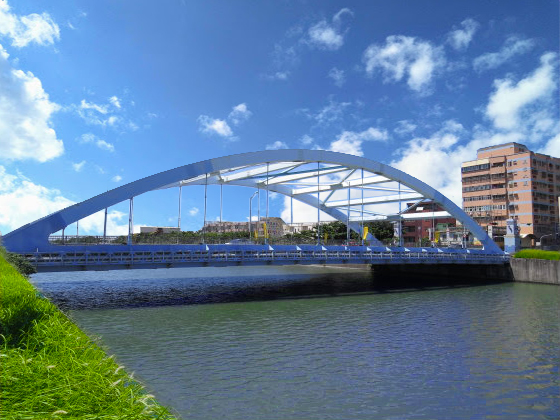 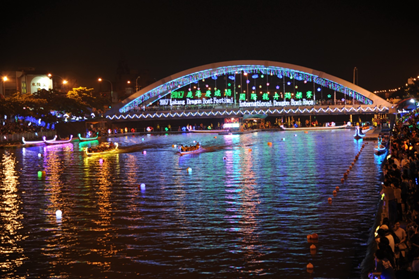 慶端陽之福興橋
沿海路橫跨福鹿溪的福興橋，採淺藍色鋼拱橋設計，高聳的圓弧，支撐整座橋面，是福興鄉聞名的地標景觀，有「藍色長虹」美稱。周邊有河濱景觀公園，及為鹿港端午節賽龍舟場地，橋下波光粼粼，觀景台上清風徐徐，吸引遊人如織。
貝殼廟
福寶輪胎公園
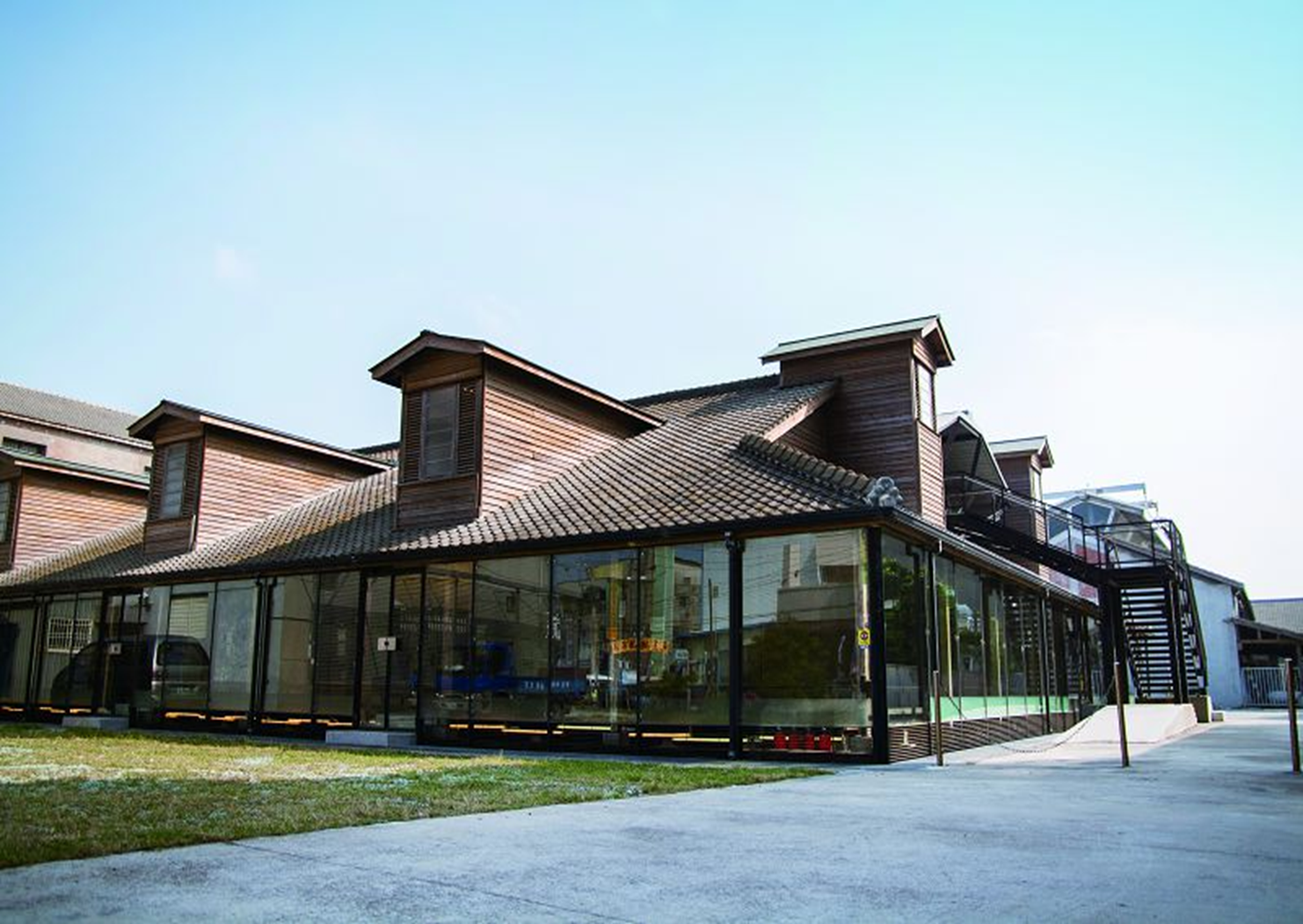 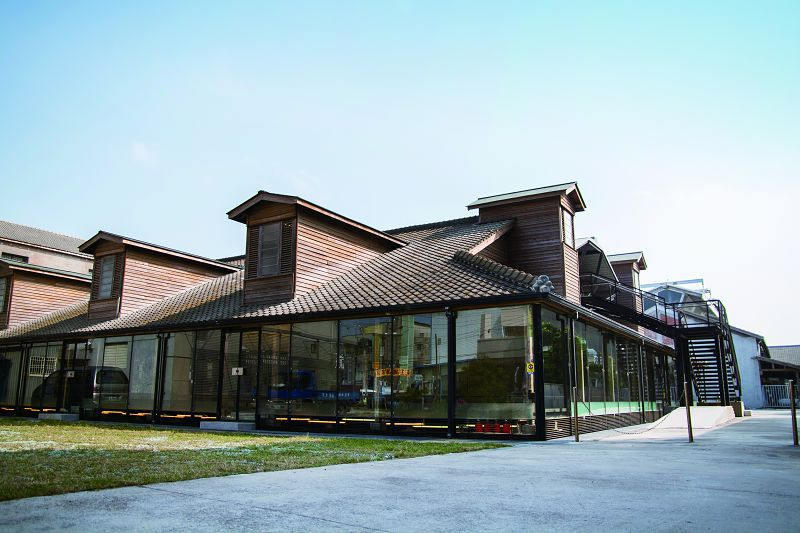 92年6月修復完成並登錄為「歷史建築」。
福興穀倉
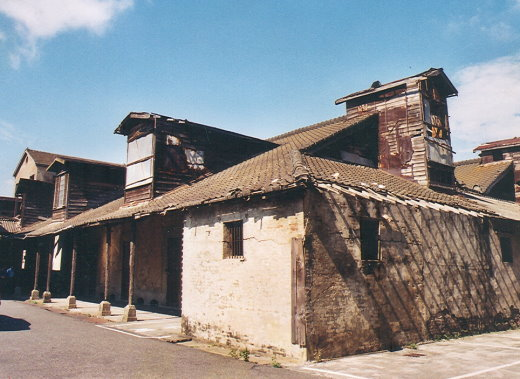 老虎窗
建於民國十七年
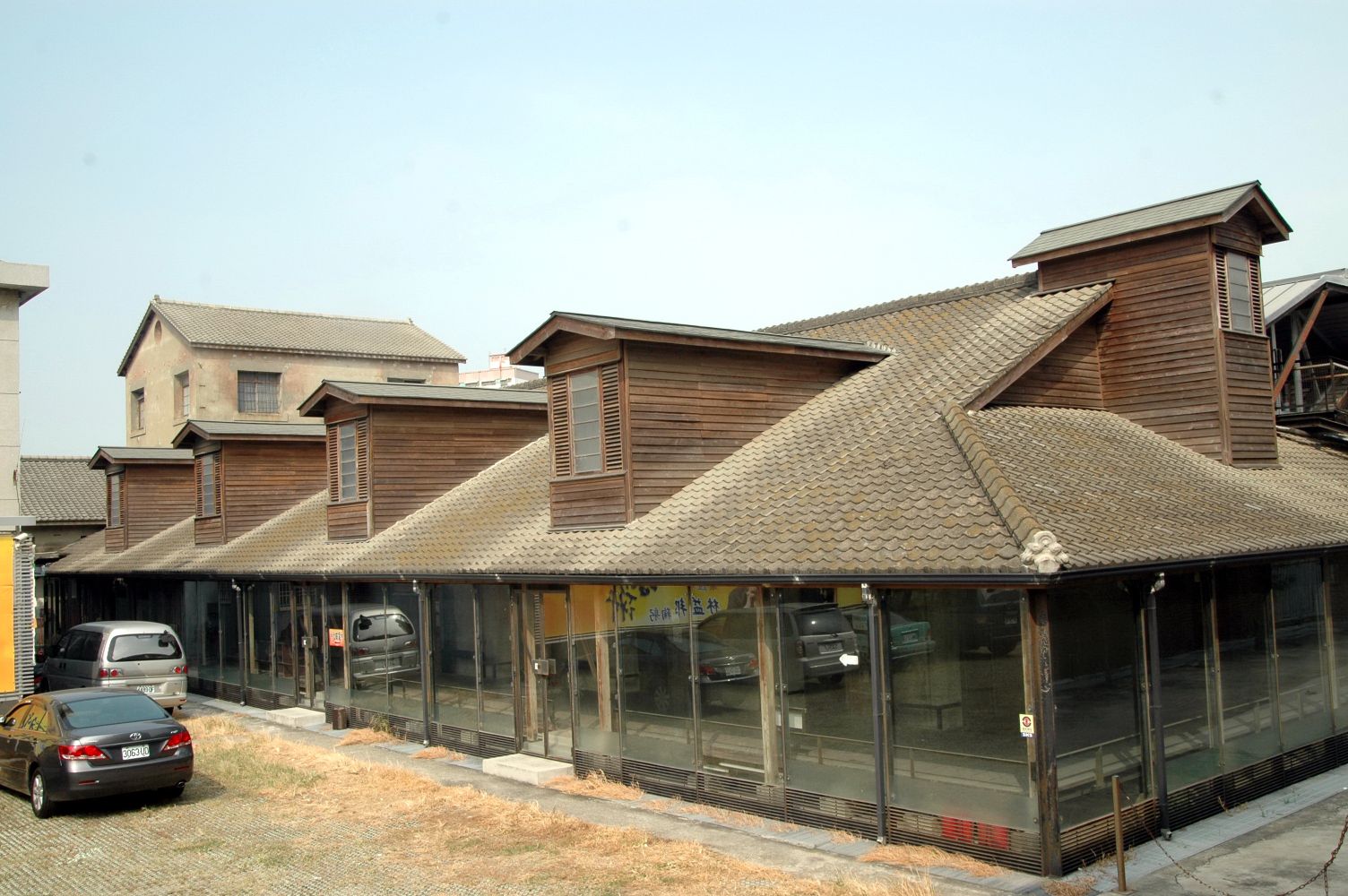 福興鄉穀倉★昭和10年（1935）    興建★主體空間:穀倉間、碾米機房、米倉★共有七、八棟三層樓高建築，內部設計是由檜木搭       築而成的碾米機房，結合十六間糧庫。因為是糧倉，防潮、防鼠為建築的首要考量，有老虎窗的造型，是很珍貴的台灣產業建築，其規模可說是全台第一的穀倉。
福寶濕地之高蹺鴴
反嘴鴴科，身長約30公分
腳很長、粉紅色，好像踩著高蹺的鳥兒。
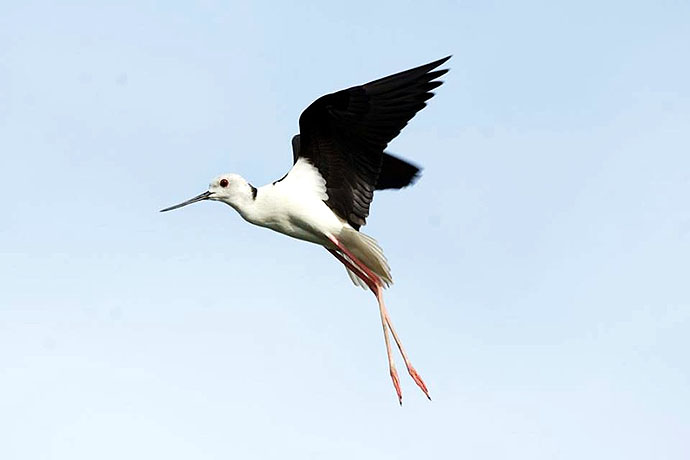 福寶村之福寶生態園區福寶沿海因地層下陷，造成農田土壤嚴重鹽化，難以耕作而成為荒地。經保育界投入福寶鹽化農地的生態園區計畫，將鳥類保育和農村經濟結合，讓荒地變成水鳥的新樂園。
番婆村

  外埔機場的防空砲台(歷史建築)

  創建年代在昭和17年（1942）
 
 二次世界大戰末期，  日本為防止盟軍飛機轟炸而建造。
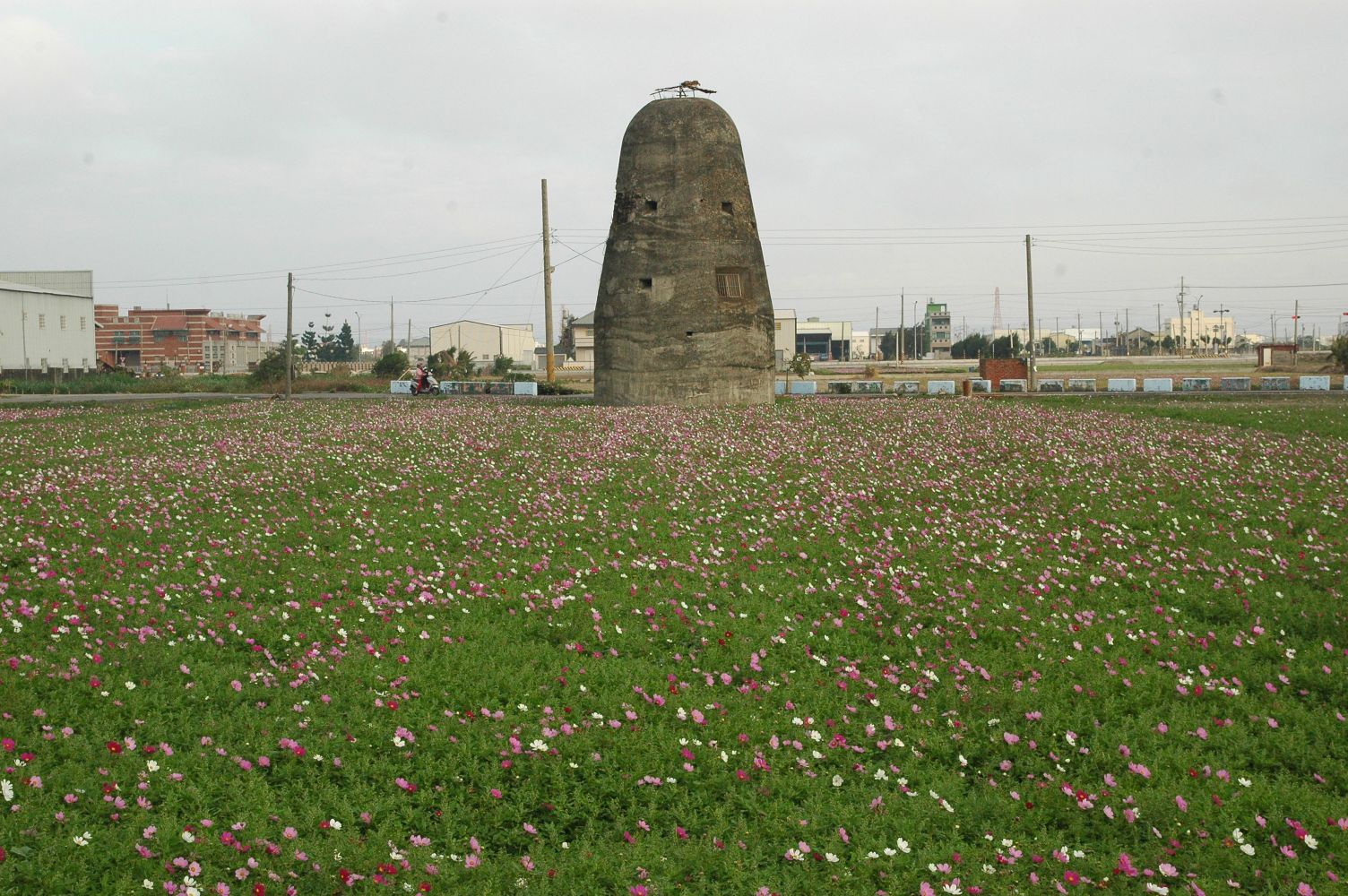 福興產業
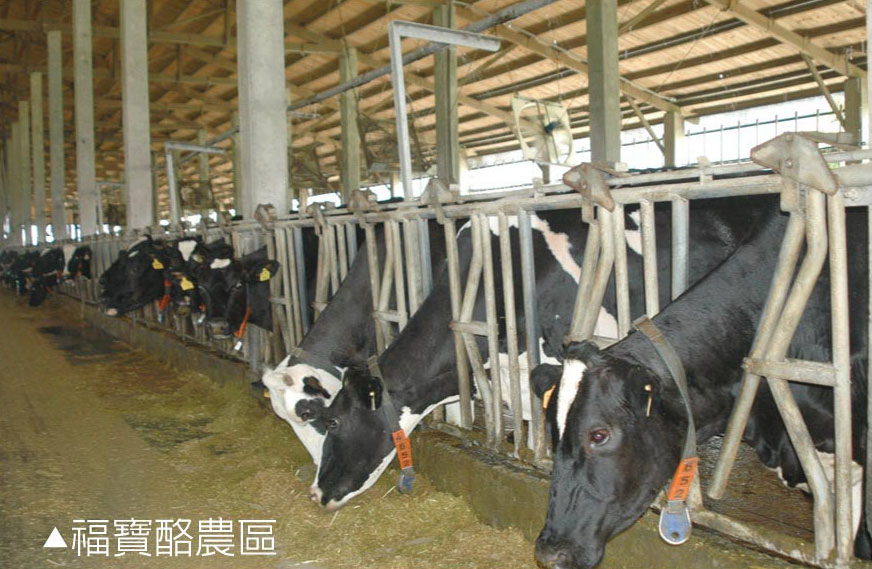 福寶酪農區
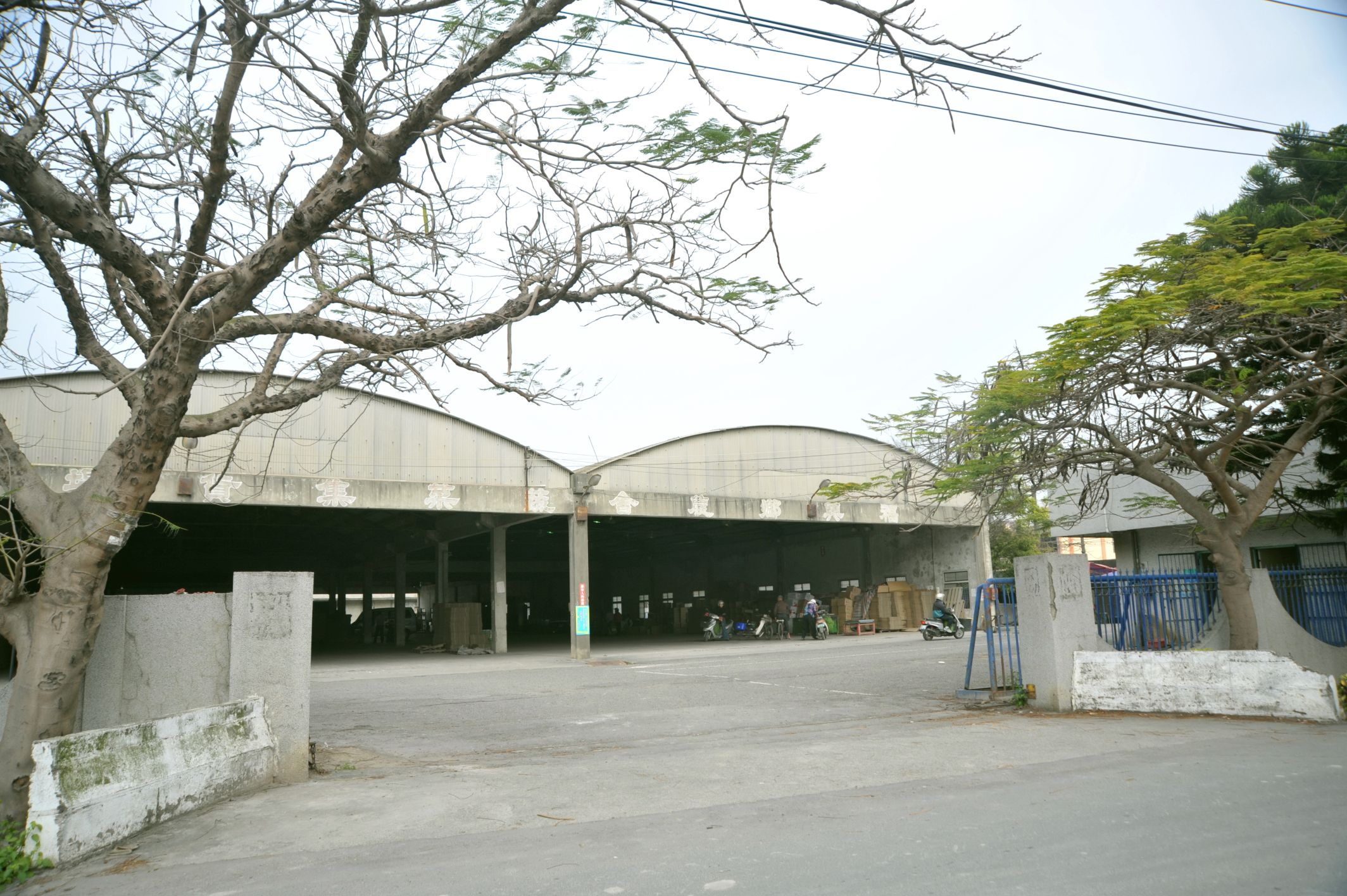 外中村豌豆市場
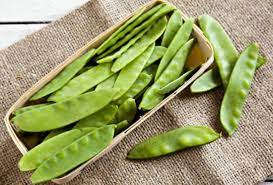 三和村西瓜
福興豌豆、西瓜、酪農一家親
福興鄉有東西之別。
  西福興鄉由於靠海、土壤貧瘠，其多以旱地作物為主，如西瓜、花生、甘藷等。
  
  東福興鄉因其土壤鬆軟，適合農業發展，如水稻、豌豆、油菜。
  其中豌豆與西瓜分別有成立外中豌豆專業區及三和西瓜專業區，以提升農產業之發展。

  濱海的福寶農地土壤鹽化，難以耕作，政府為改善當地居民收
  益，在民國62年成立福寶酪農專業區，其酪農業產業發展蓬勃，
  為福興鄉最大經濟產業，乳牛養殖居全台之冠。
福興文化活動
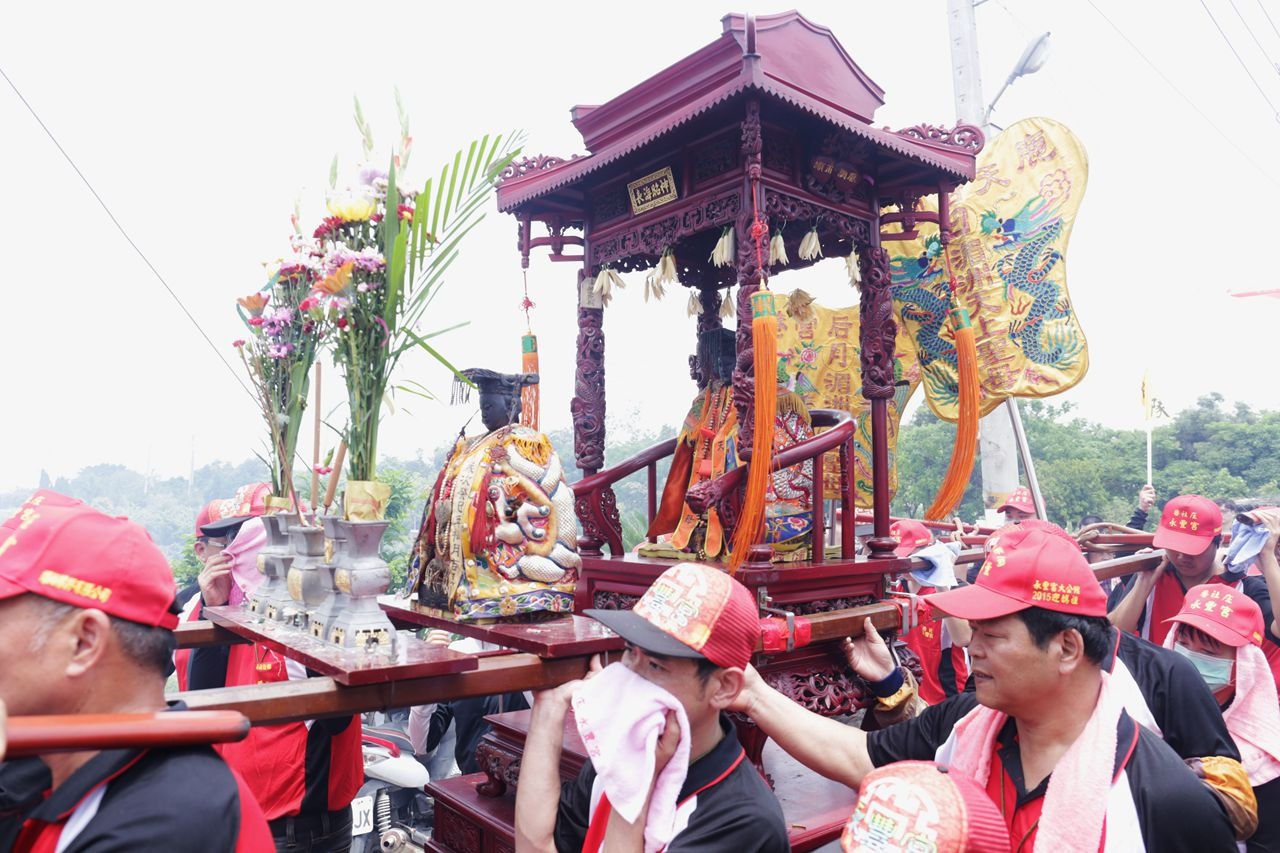 十二庄迎媽祖
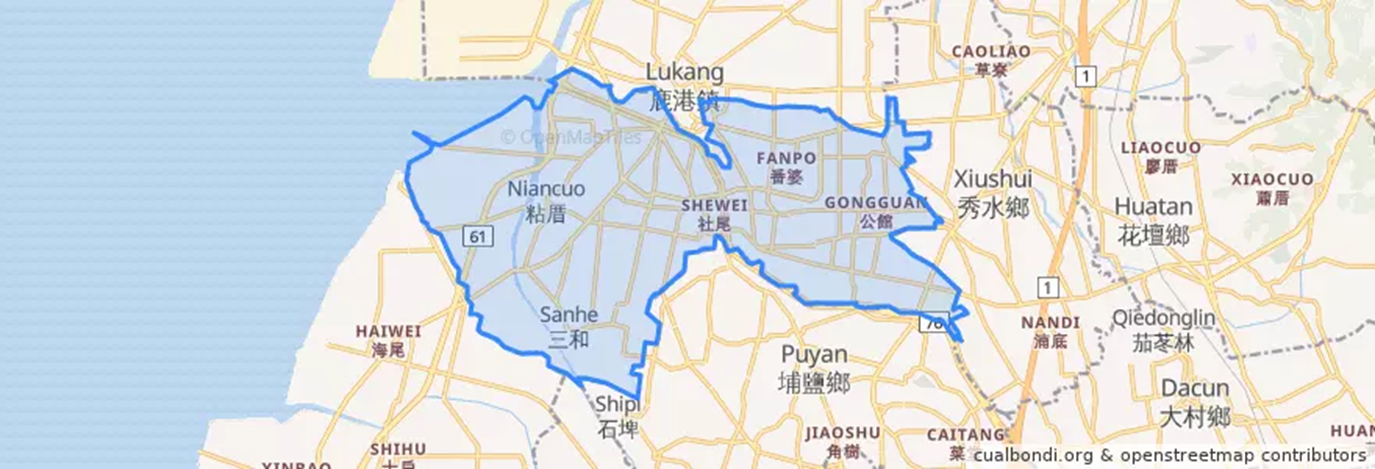 十二庄迎媽祖的區域範圍
同安寮十二庄請媽祖源由相傳清道光11年（1831），十二庄久旱不雨，農民難以耕作，各庄執事者聚會，提議到鹿港天后宮迎請媽祖設壇祈雨，隔日果然傾盆大雨，旱象因此得以紓解。十二庄飲水思源，每年聯合到天后宮請媽祖，至各庄遶境，媽祖鑾駕晚上駐蹕大公館(各庄輪流)，接受信眾恭宴
測驗活動～～

我所認識的福興
我所知道的福興~~
1.福興鄉共有幾村 ?         
2.說明福興鄉的鄰近鄉鎮有哪些 ?
3.福興鄉最高學府為哪一間學校？位於哪一村？
4.歷史上女真族後裔所建的村落是福興哪兩個村?  
5.解釋番社、社尾、番婆的地名由來?
6.福興的產業有哪些?
7.福興目前已登錄為彰化縣無形文化資產的是哪一項文化活動?
福興第一級產業
苗栗大湖
一想到草莓，你想到
一想到葡萄，你想到                                        

一想到柚子，你想到
一想到花卉，你想到


福興有兩大農產品是

因為濱海的福寶農地土壤鹽化而設立著專區
苗栗卓蘭、
彰化大村、溪湖
台南麻豆
彰化田尾
西瓜、豌豆(荷蘭豆)
福寶酪農專業區